Tricky words
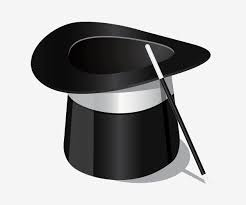 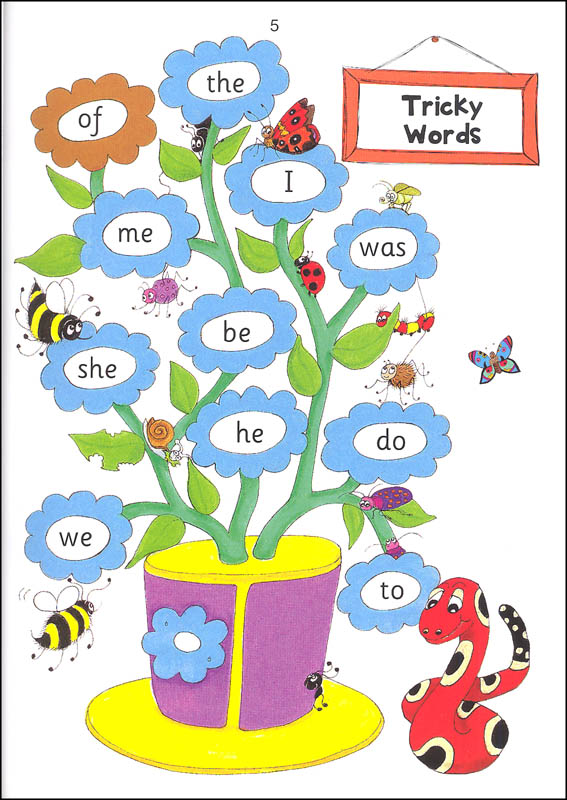 he
be
we
me
she
the
I
to
do
all
was
are